Классный час
5А класс
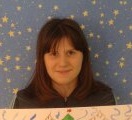 ПЛАНЕТА ДРУЗЕЙИЛИАЗБУКА  ОБЩЕНИЯ
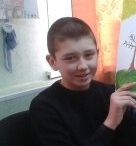 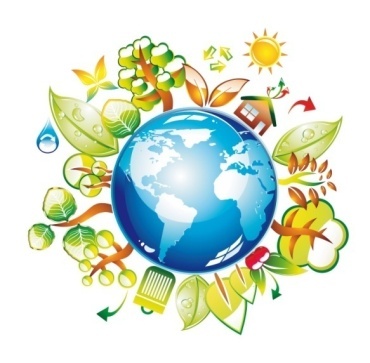 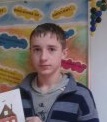 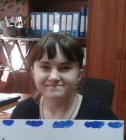 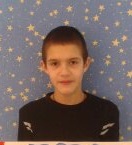 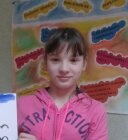 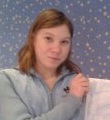 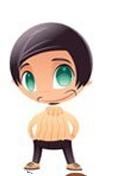 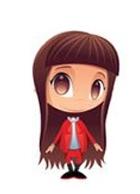 Быть хорошим 
человеком и другом — 
одно и то же. 
              Аристотель
Друг – это человек, который связан с кем-нибудь дружбой. Дружба – близкие отношения, основанные на взаимном доверии, привязанности, общности интересов.              Словарь Ожегова
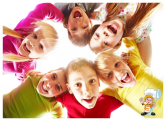 Планета «СОДРУЖЕСТВО»
Планета «ОТКРЫТИЙ»
Планета
«ДРУЗЕЙ»
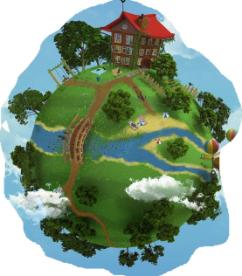 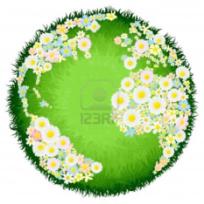 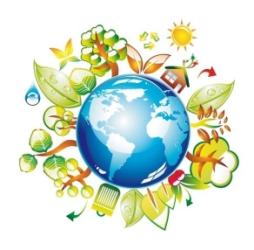 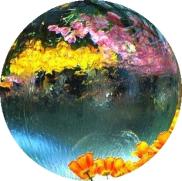 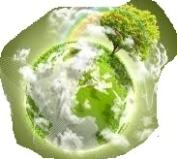 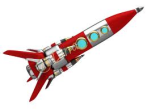 Планета «БУМЕРАНГ»
Планета «ПРОИСШЕСТВИЕ»
ЗОЛОТЫЕ ПРАВИЛА ОБЩЕНИЯ
Возлюби ближнего своего как самого себя.
Всегда поступай с другими так, как  хотел бы, чтобы поступали    с тобой.
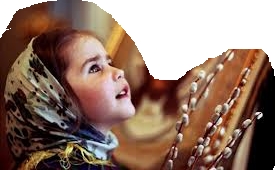 Закончи пословицу:
НЕТ ДРУГА – ИЩИ, А НАШЁЛ - …     … НОВЫХ ДВУХ
Друзья познаются…      …ДЕРЕВО БЕЗ КОРНЕЙ
СТАРЫЙ ДРУГ ЛУЧШЕ …        ... ДОБРОЙ ССОРЫ
ЧЕЛОВЕК БЕЗ ДРУЗЕЙ, ЧТО …             …В БЕДЕ
НЕ ИМЕЙ СТО РУБЛЕЙ, А …     …ЗАБЫВАЙ
ХУДОЙ МИР ЛУЧШЕ …        …ИМЕЙ СТО ДРУЗЕЙ
ДРУЖБУ ПОМНИ, А ЗЛО …         …БЕРЕГИ
Закончи пословицу:
НЕТ ДРУГА – ИЩИ, А НАШЁЛ - …          …БЕРЕГИ
Друзья познаются…      …В БЕДЕ
СТАРЫЙ ДРУГ ЛУЧШЕ …       … НОВЫХ ДВУХ
ЧЕЛОВЕК БЕЗ ДРУЗЕЙ, ЧТО …  …ДЕРЕВО БЕЗ КОРНЕЙ
НЕ ИМЕЙ СТО РУБЛЕЙ, А …    …ИМЕЙ СТО ДРУЗЕЙ
ХУДОЙ МИР ЛУЧШЕ …           ... ДОБРОЙ ССОРЫ
ДРУЖБУ ПОМНИ, А ЗЛО …    …ЗАБЫВАЙ
Планета «ОТКРЫТИЙ»
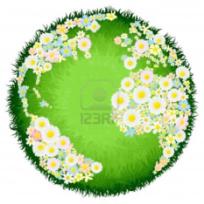 Умный             Добрый
Трудолюбивый         
Воспитанный    Честный 
Милый              Не жадный        Спокойный           Весёлый      Общительный       Аккуратный  Вежливый        Красивый  
Надёжный   Смелый
Планета «СОДРУЖЕСТВО»
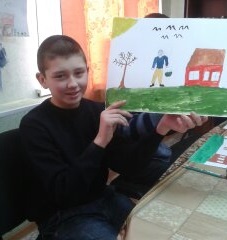 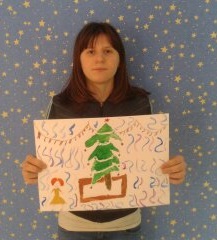 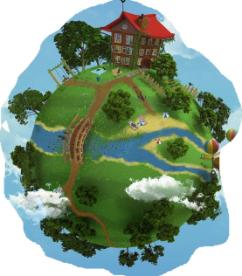 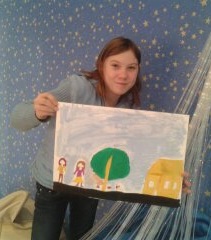 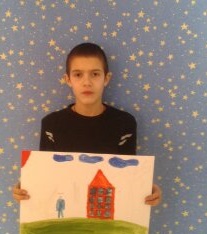 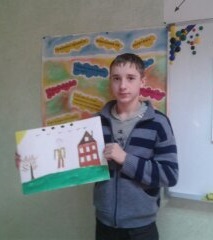 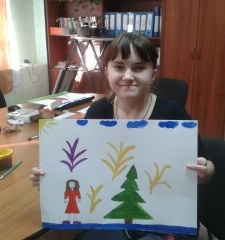 Планета «ПРОИСШЕСТВИЕ»
Рассказ О. Тихомирова 
«А вдруг?..»
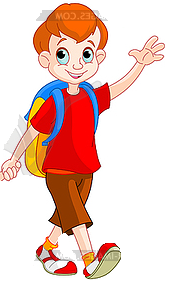 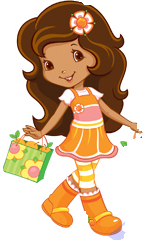 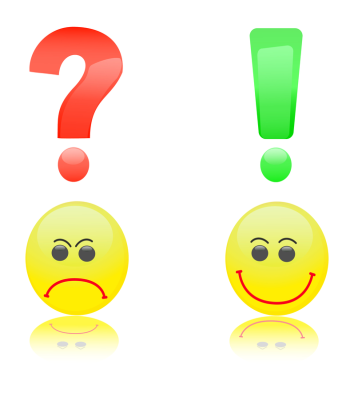 Планета «БУМЕРАНГ»
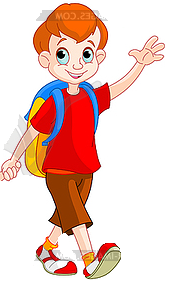 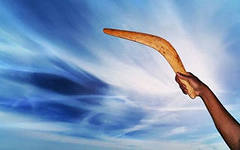 какое золотое правило 
нарушил 
этот 
древний ученик?
«Забыл ручку и никто не  дал запасную. И вдруг я вспомнил …»
… что тоже жадничал и не хотел делиться с другими.
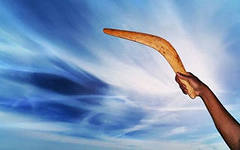 «На перемене кто-то подставил подножку, я упал, а все засмеялись было больно и обидно. И вдруг я вспомнил …»
…что я тоже ставил подножки 
одноклассникам и смеялся, когда они падали.
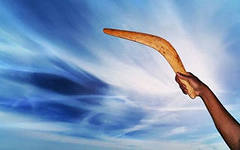 «Кто-то спрятал мой портфель,
 и я весь урок его искал, 
за это получил замечание в дневнике. И вдруг я вспомнил …»
…что я тоже для смеха прятал 
   чужие вещи.
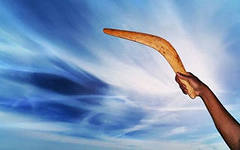 «Мы убирали на школьном участке,
 и мне одному пришлось
 выносит кучи листьев, 
потому что все сбежали. 
И вдруг я вспомнил …»
…что тоже иногда отлынивал 
от генеральной уборки, не думая, 
что за меня мою работу будут 
делать другие
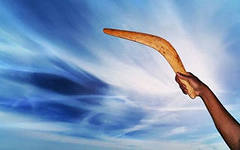 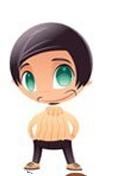 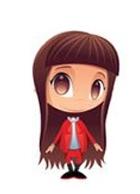 Моделирование ситуаций
«Как бы я поступил?»
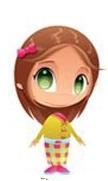 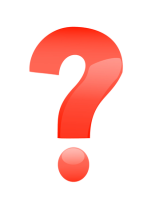 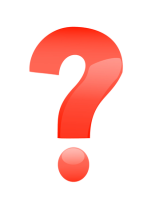 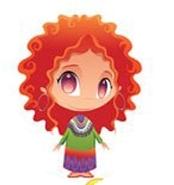 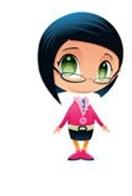 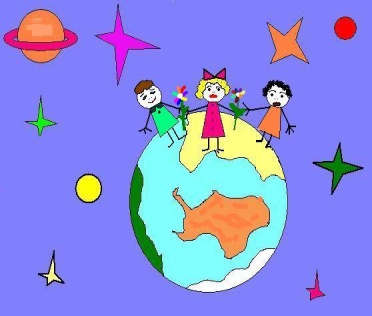 ПРАВИЛА ДРУЖБЫ
Уважай своего друга.
Относись к другу как к себе.
Умей признавать свои ошибки.
Помогай другу в беде.
Умей с другом разделить радость.
Не смейся над недостатками друга.
Останови друга, если он делает что-то плохое.
Не обманывай друга.
Не предавай друга.
Поступай с другими так, как ты хотел, чтобы поступали с тобой.
«Планета     ДРУЗЕЙ»
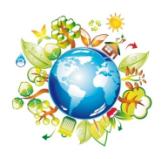 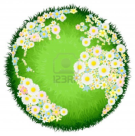 Давайте вспомним 
на каких планетах 
мы сегодня побывали?
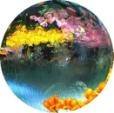 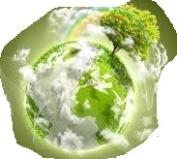 Что вам запомнилось 
в нашем путешествии?
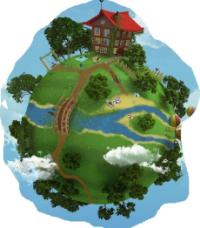 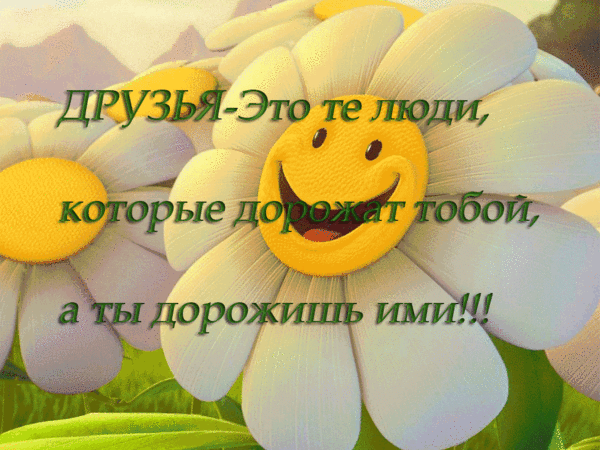 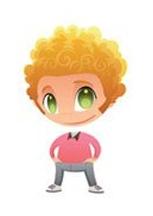 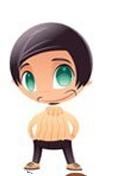 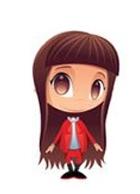 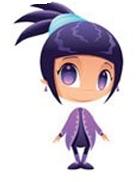 Спасибо за работу!
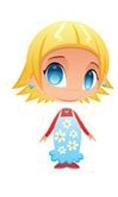 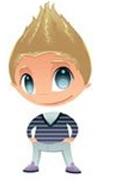 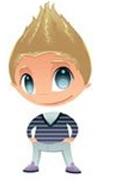 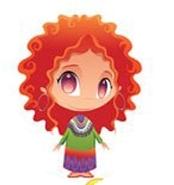 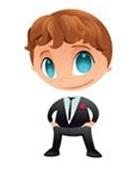 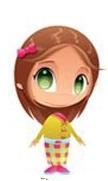 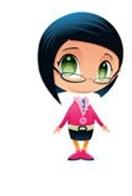